Week 12…..
Process Essay
Thesis Statement 
Practice
Choose five topics that you think would be interesting for a process essay. Write thesis statements for five of topics you choose  on  separate sheet of paper . Remember to write words suggest time order
How to take a good photograph
How to research atopic for an essay
How diamonds are processed from a mine diamond to a ring diamond
How to perform a particular chemistry  or physics experiment
How to transplant a tree
How a hybrid automobile works
How to overcome a fear
How to celebrate a special occasion such as wedding birthday or an anniversary
To write about how to make ceramic vase, you might divide the body into four paragraphs
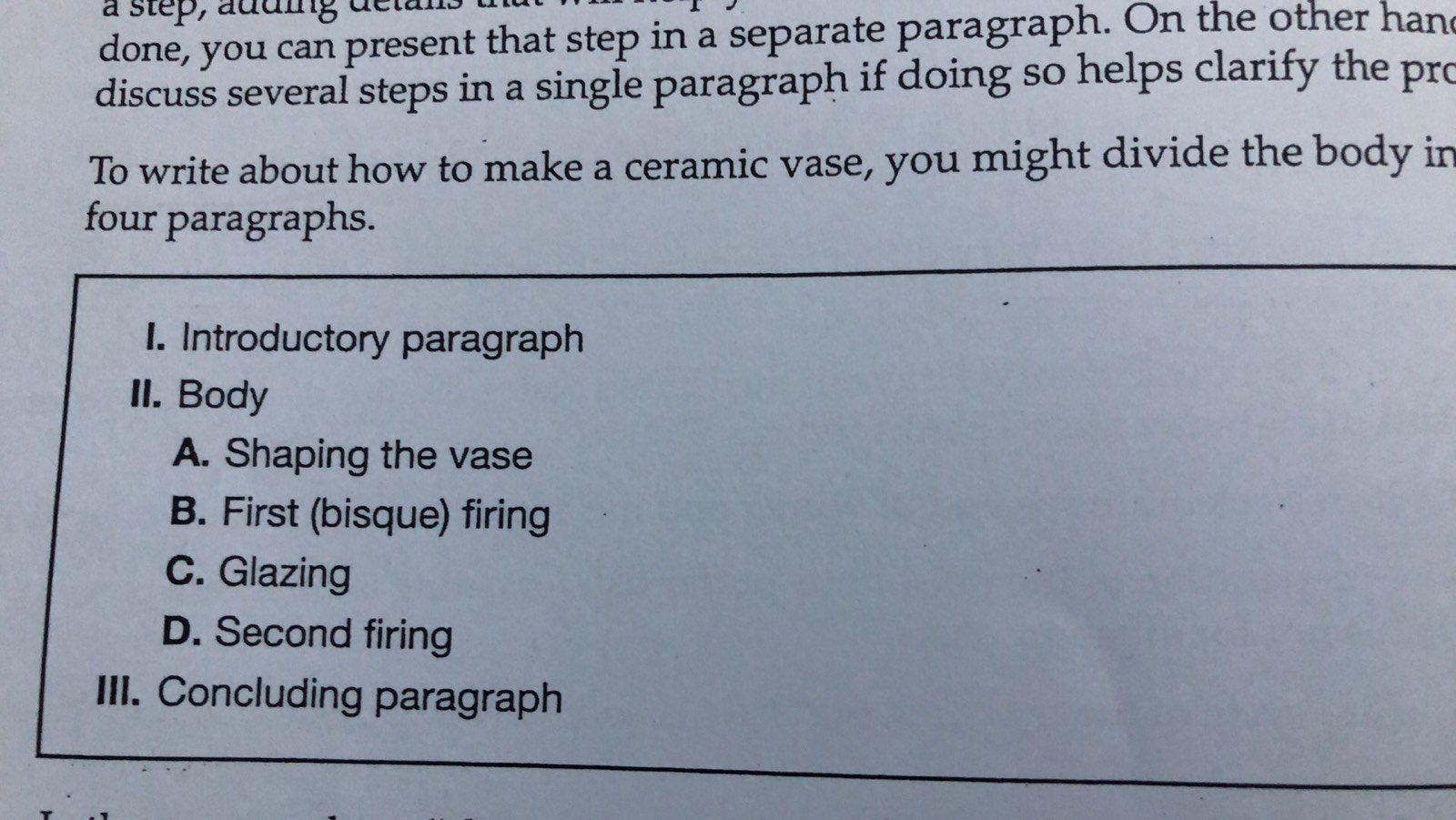